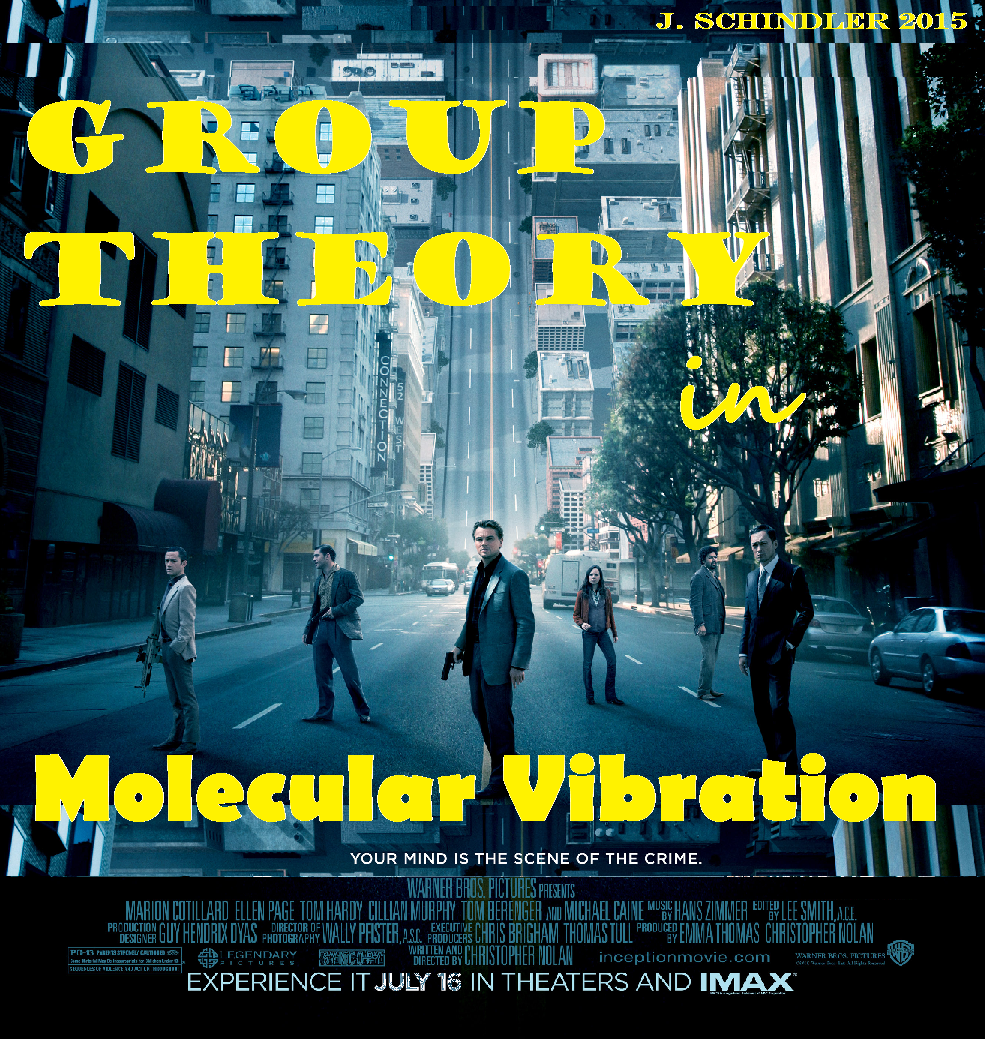 Solving Vibrational Problems…    So easy!!
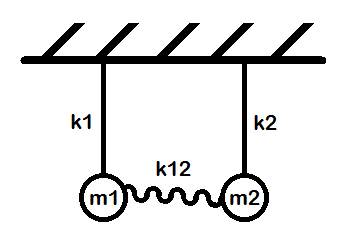 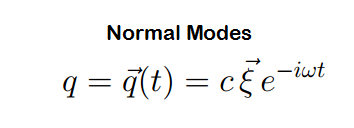 Solving Vibrational Problems…    So easy!!
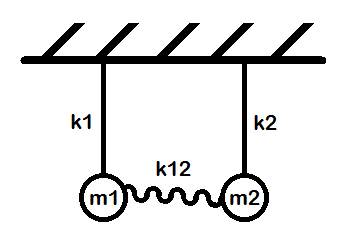 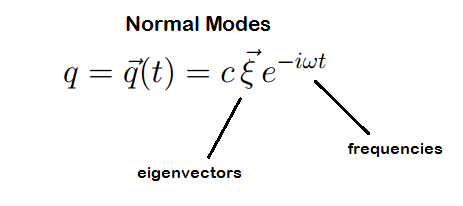 Solving Vibrational Problems…    So easy!!
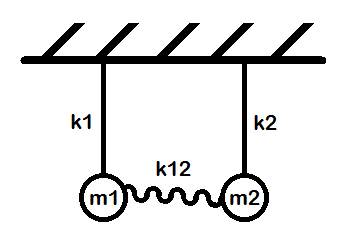 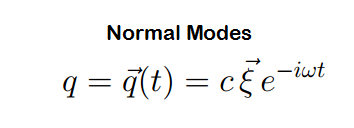 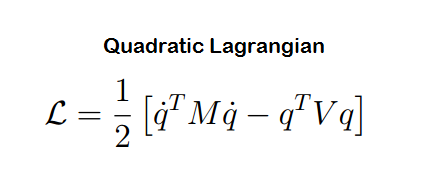 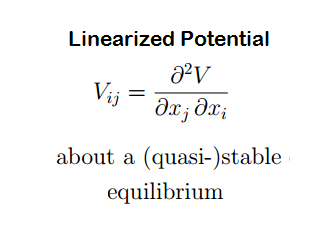 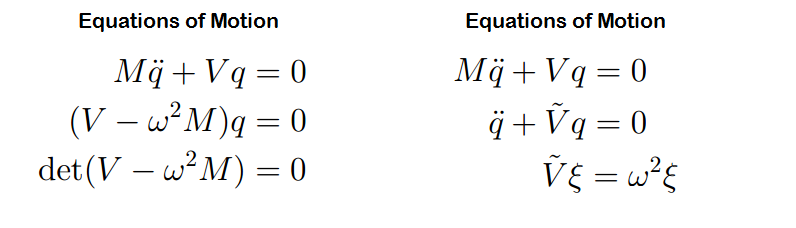 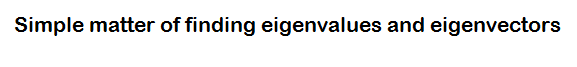 Solving Vibrational Problems…    So easy!!
…right?
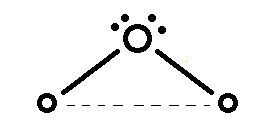 How to model the potential?
 9x9 matrix.
 Don’t screw up your partials!
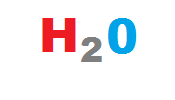 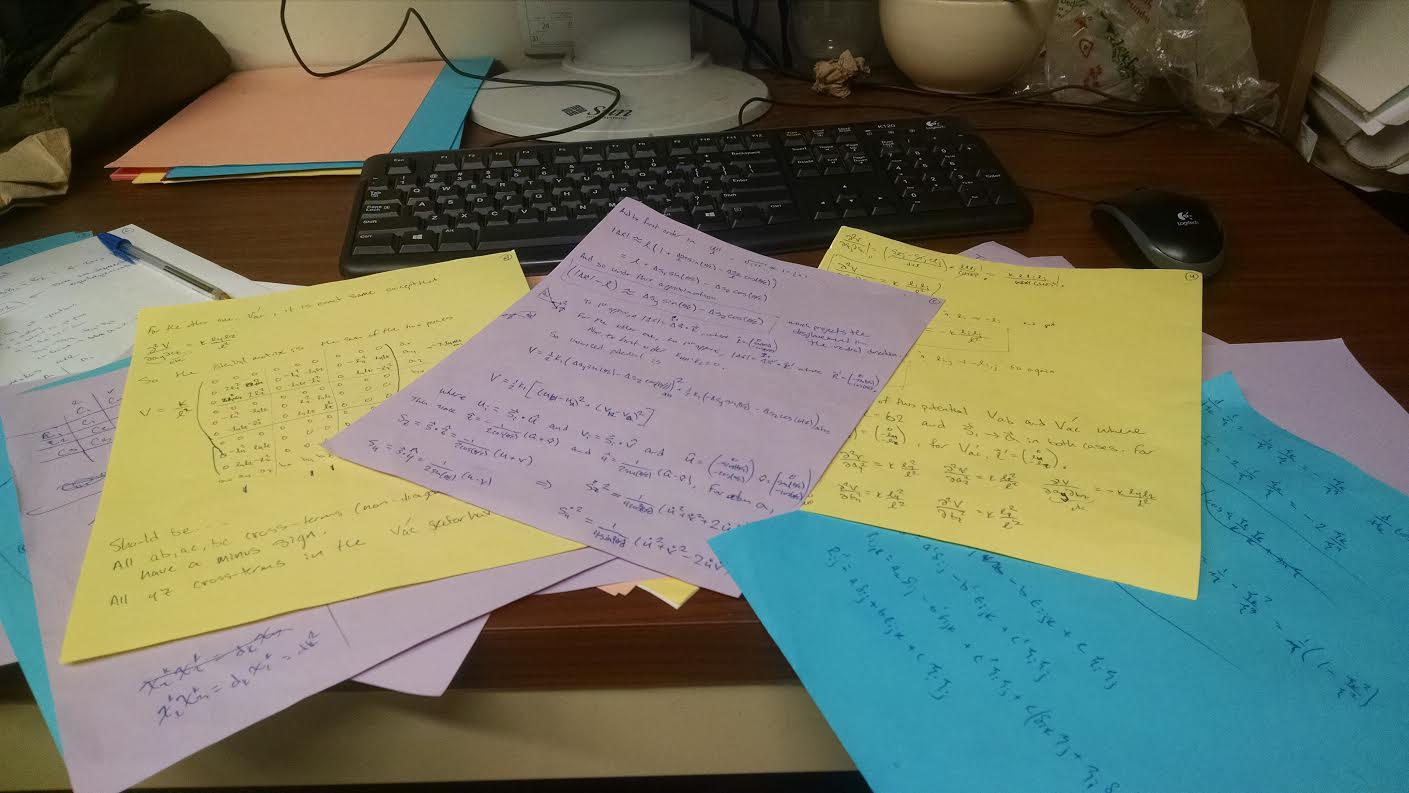 Model needs Simplicity, Complexity, Symmetry, Accuracy.
Forget it! ----------  What can SYMMETRY ALONE tell us?
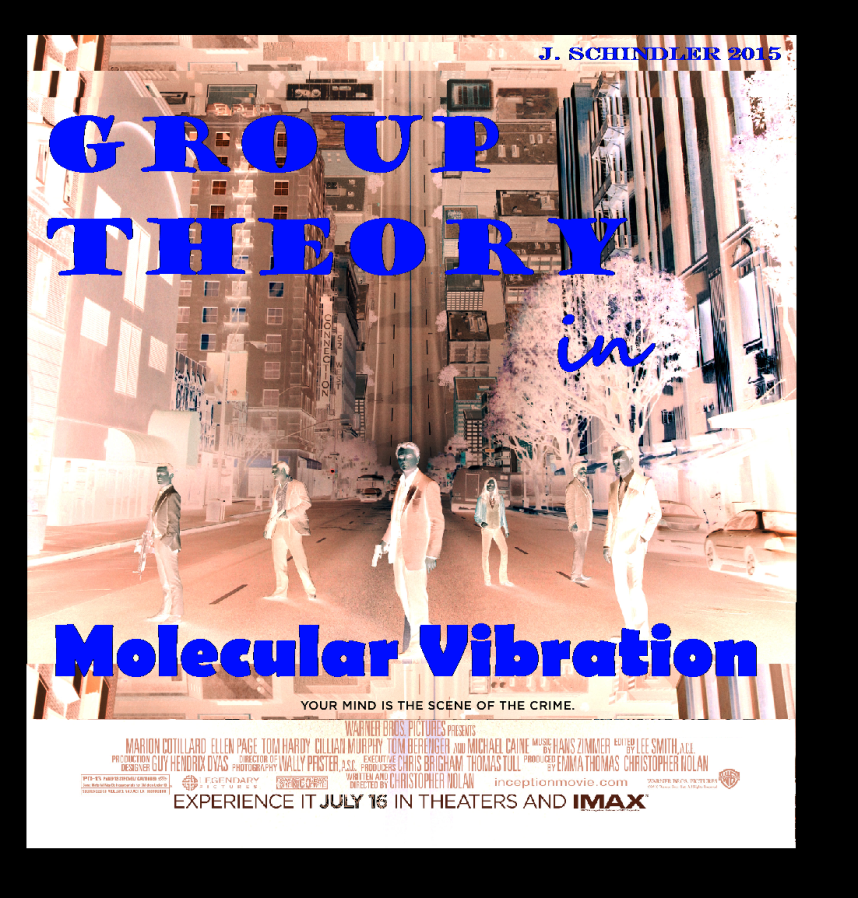 Deduce Vibrations of H20 with Group Theory
Find H20 symmetry group.
What rep acts on our coord space?
Find which irreps correspond to a normal mode. 
Get degeneracies and eigenvectors.
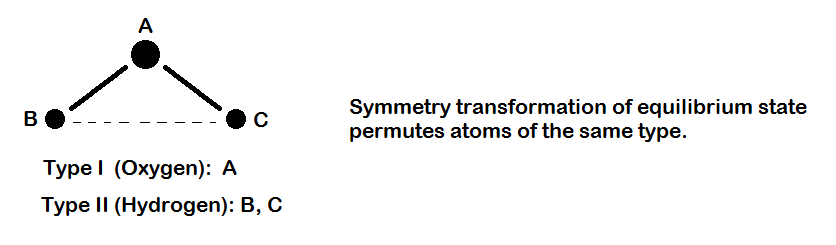 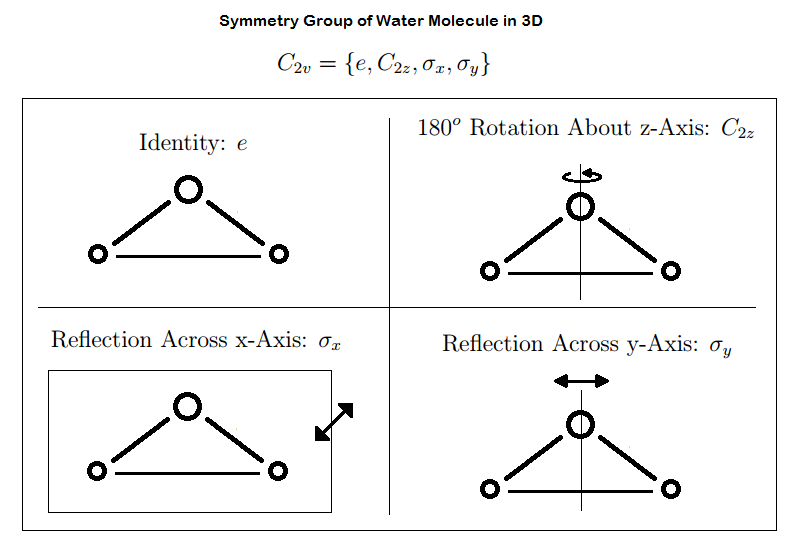 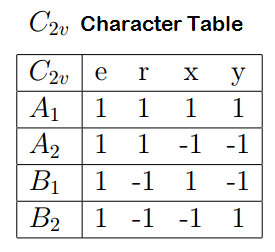 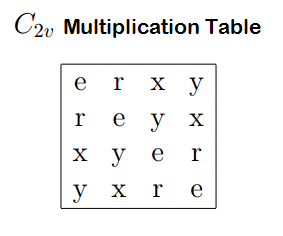 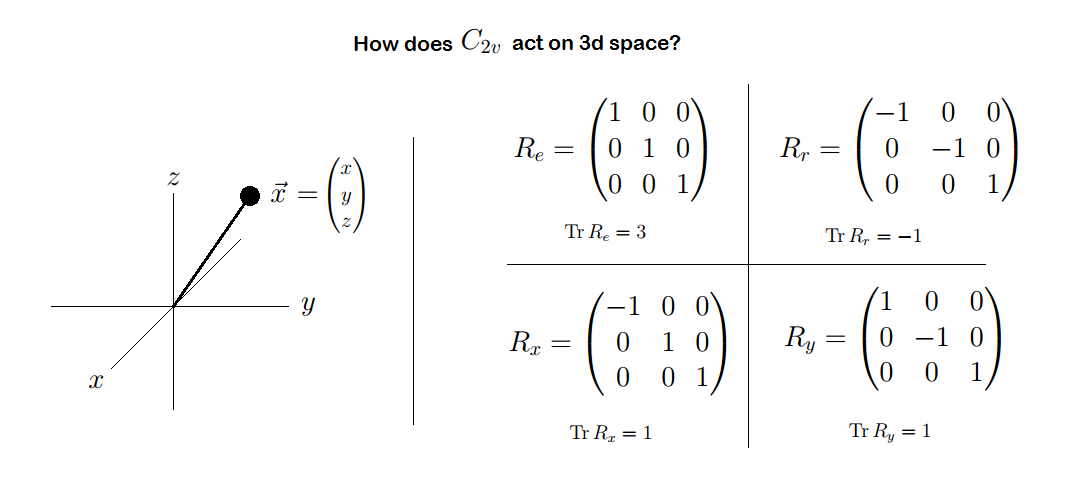 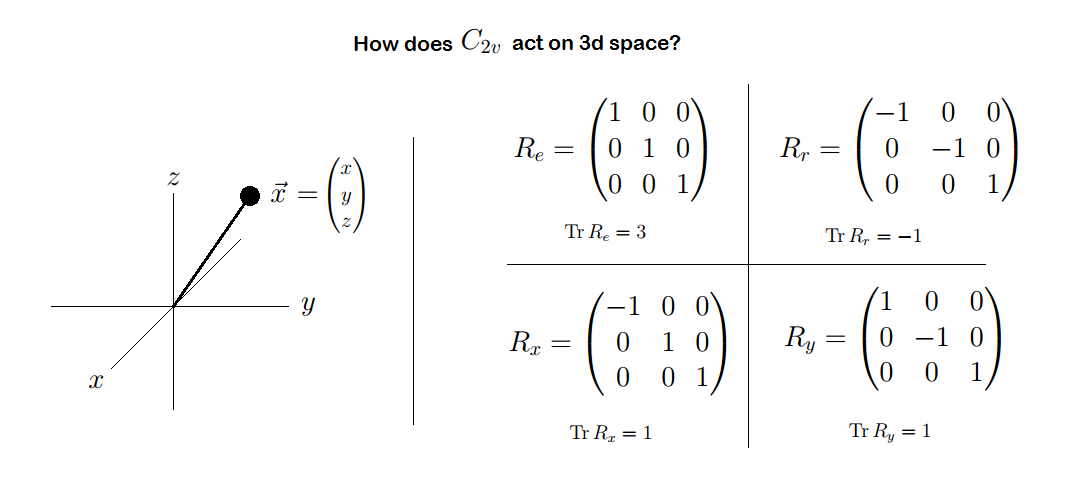 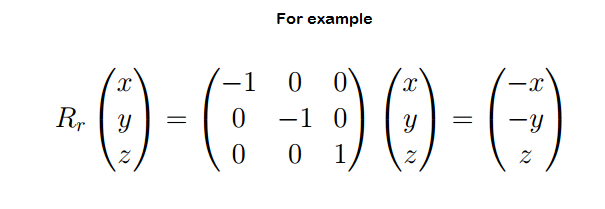 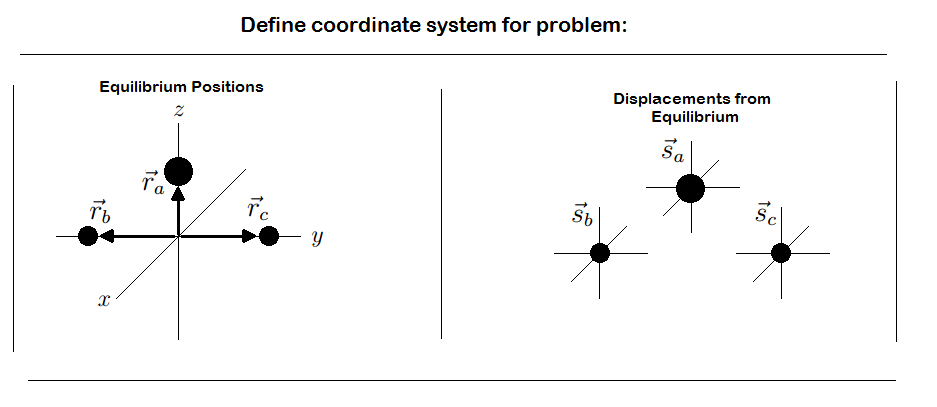 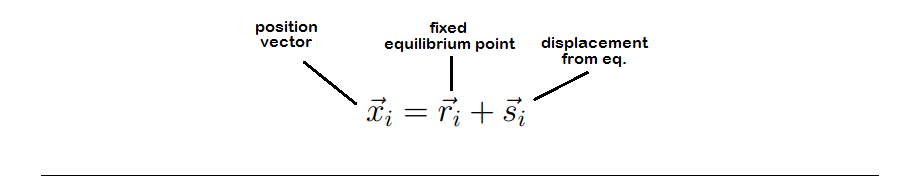 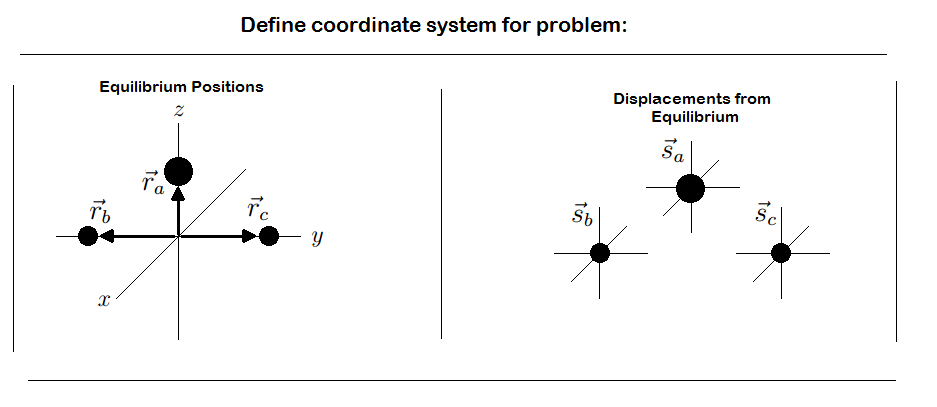 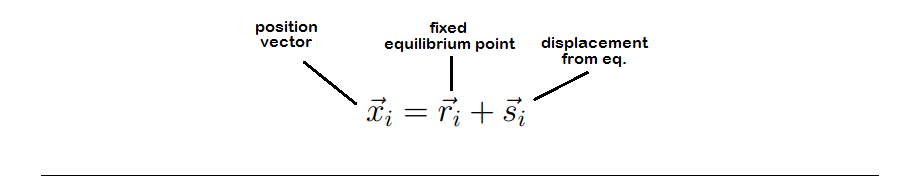 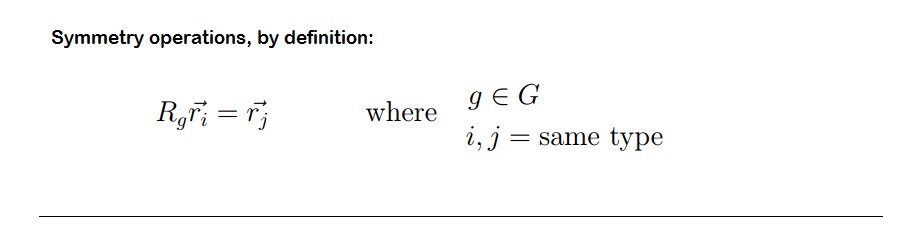 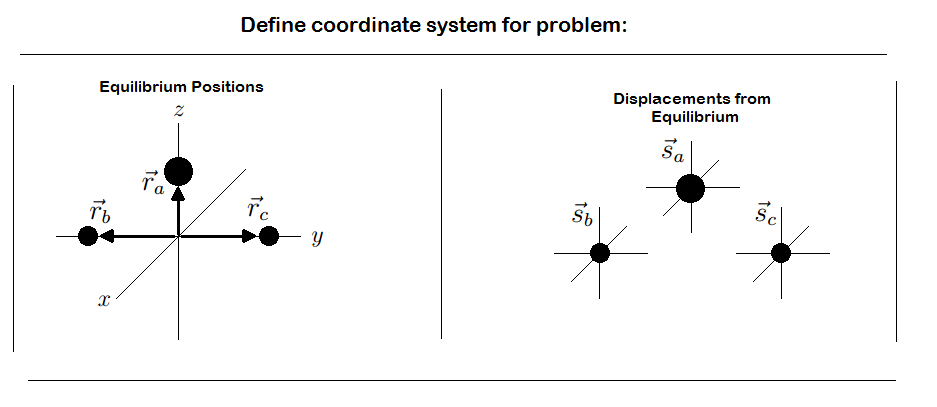 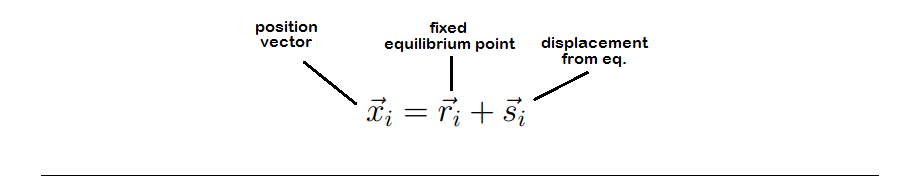 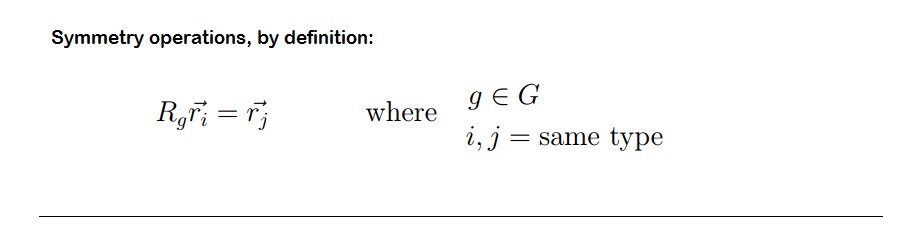 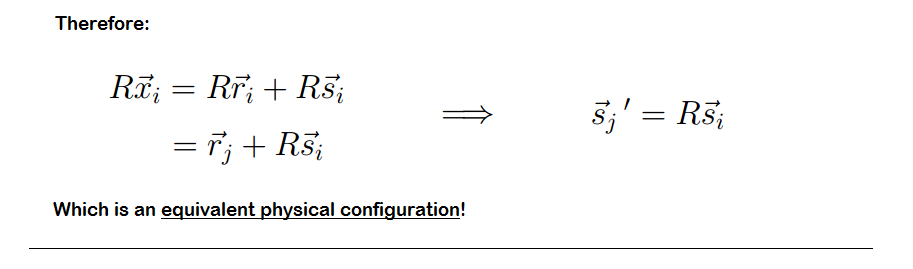 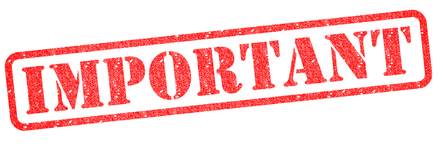 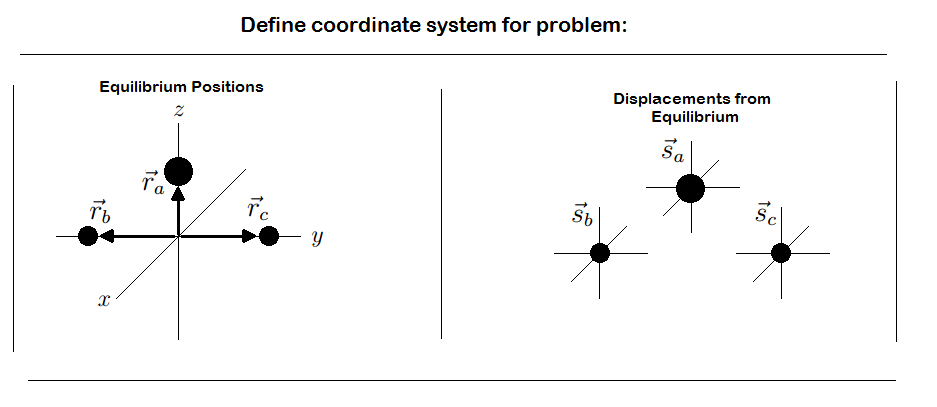 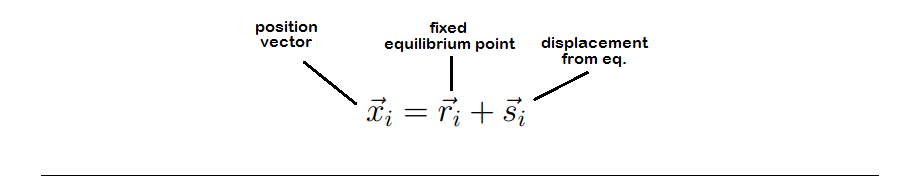 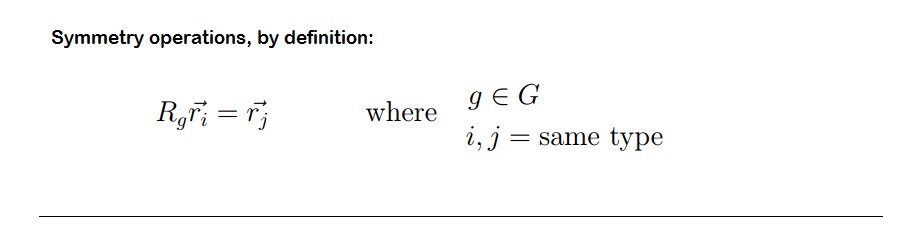 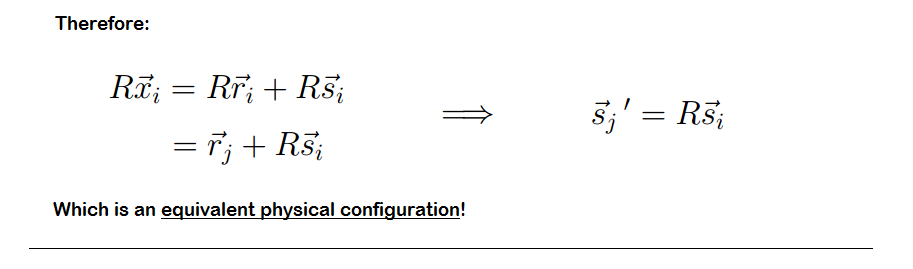 Can’t change the frequency!
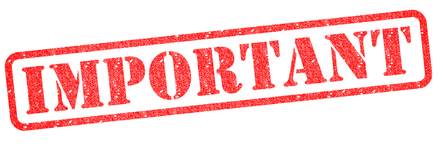 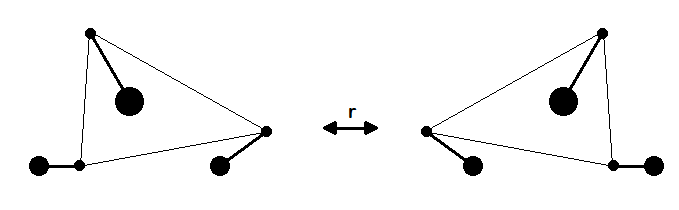 Aside: Notation
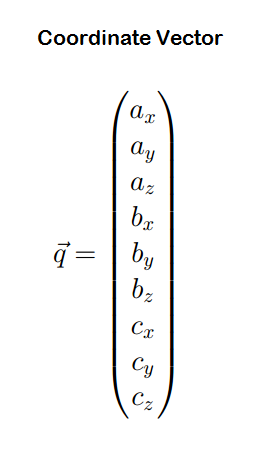 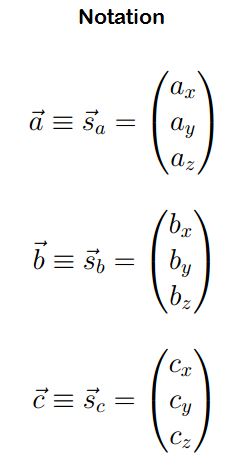 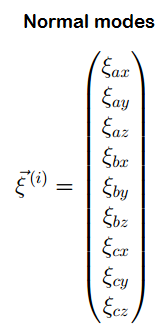 Aside: Notation
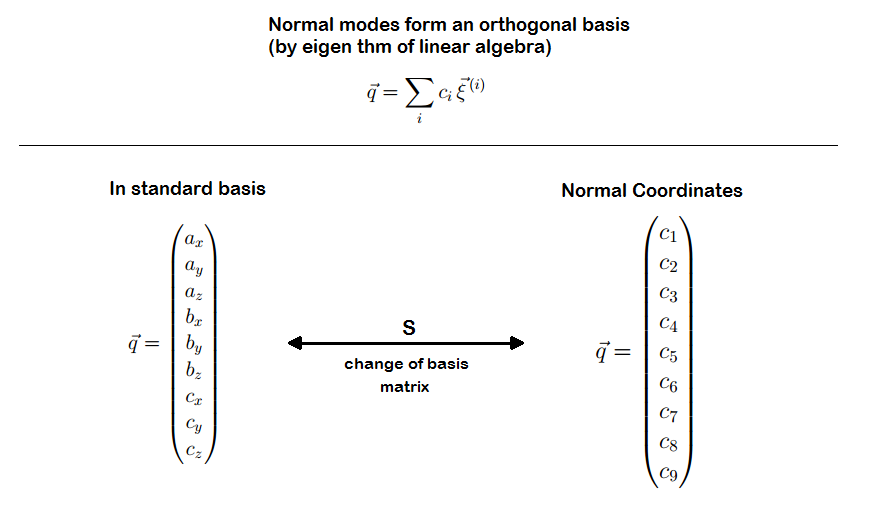 OK, back to it…
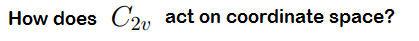 Rep on coordinate space is equivalent to rep in normal mode space.

  Each frequency eigenspace  is an invariant subspace of the representation!!

  Thus each frequency eigenspace corresponds to some irrep of G such that:
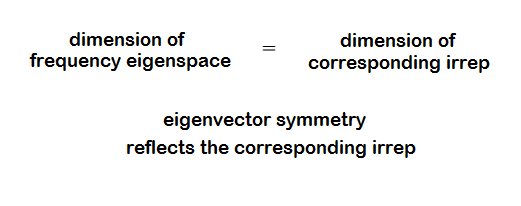 Use characters to deduce which irreps are present. Then eliminate translations and rotations and identify eigenvectors using symmetry.
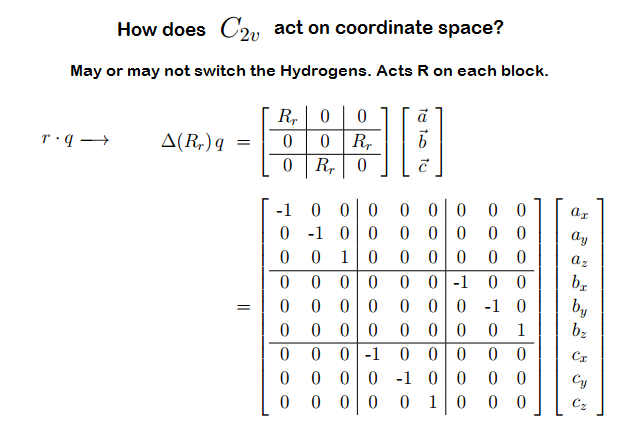 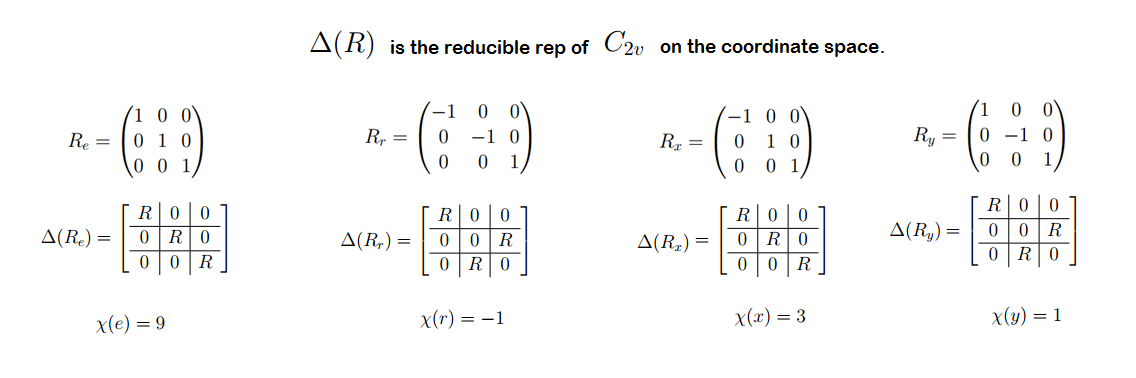 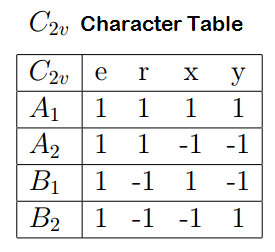 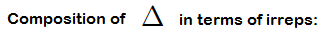 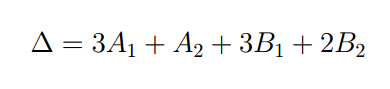 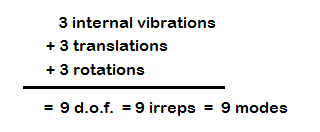 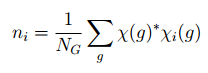 How many reps?
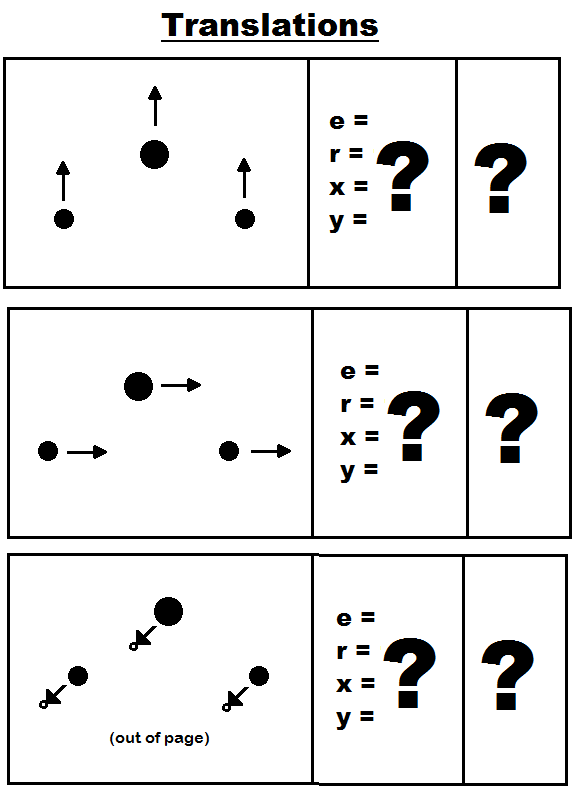 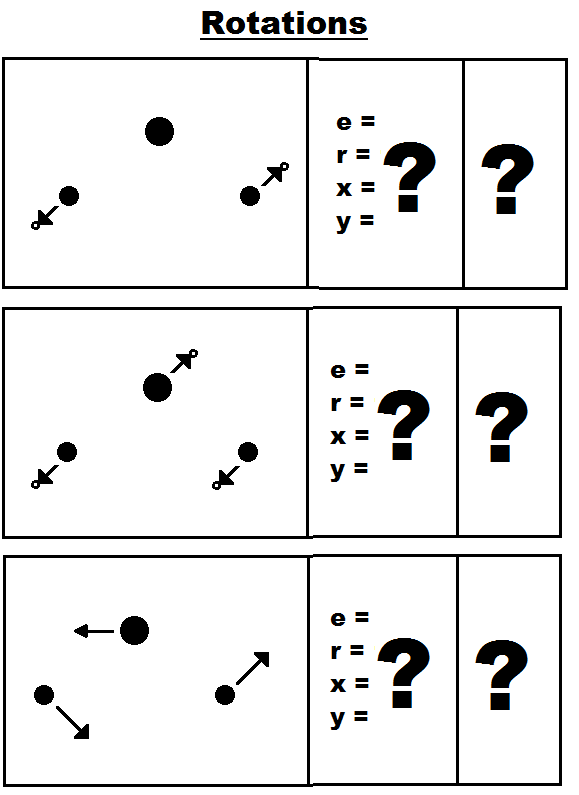 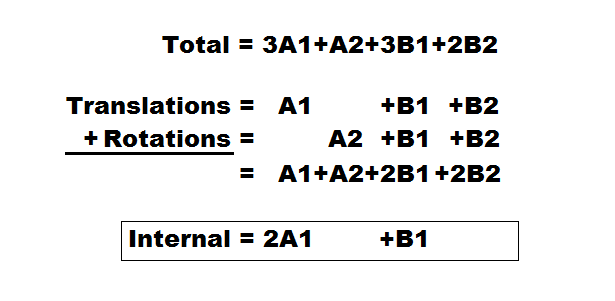 How many reps?
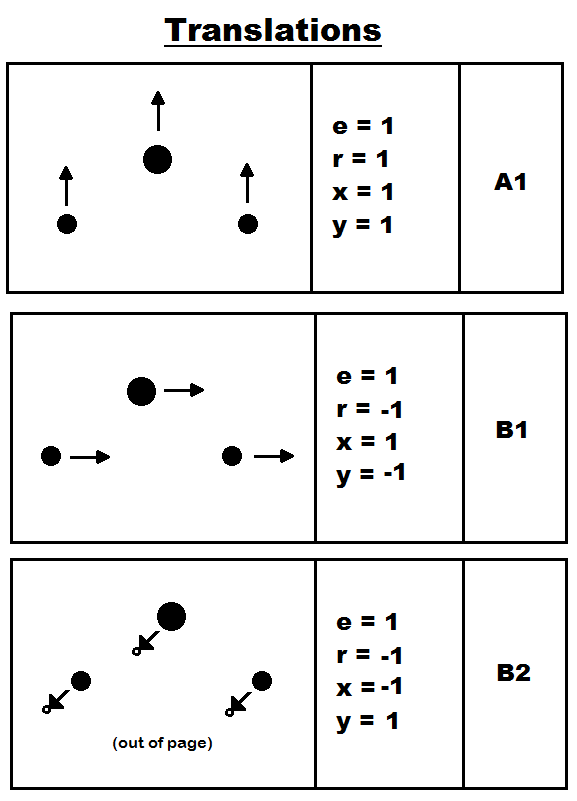 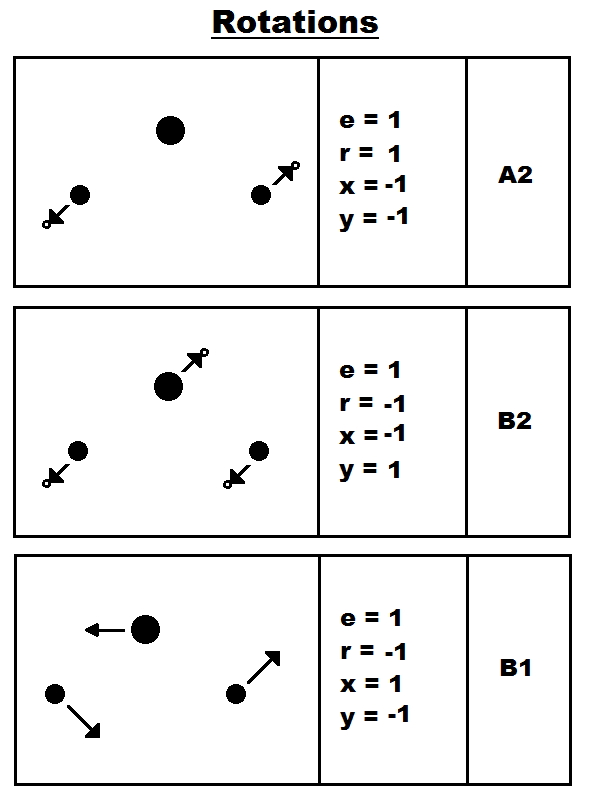 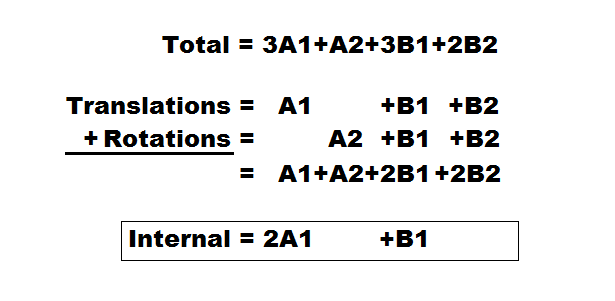 Internal Vibrations: B1 Mode
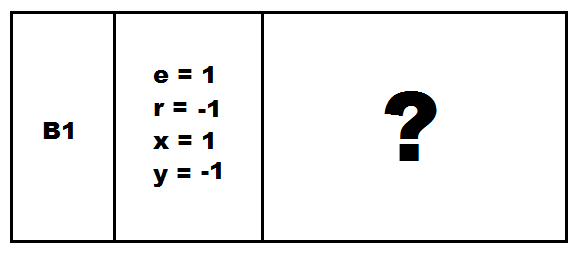 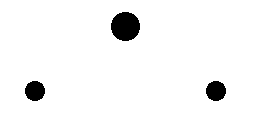 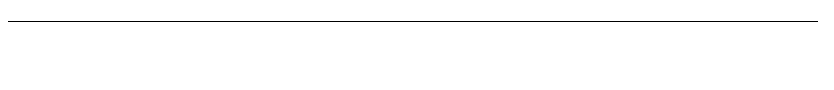 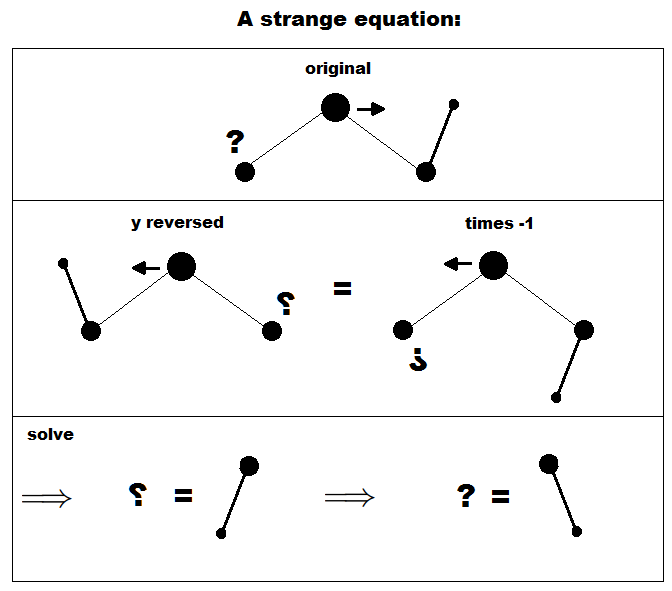 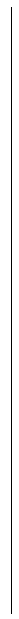 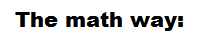 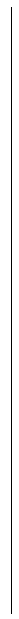 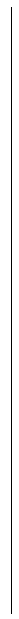 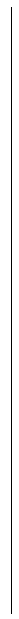 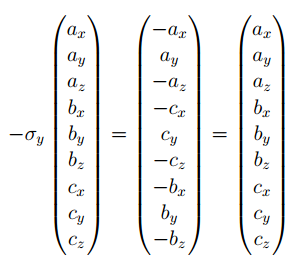 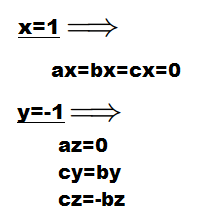 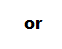 Internal Vibrations: B1 Mode
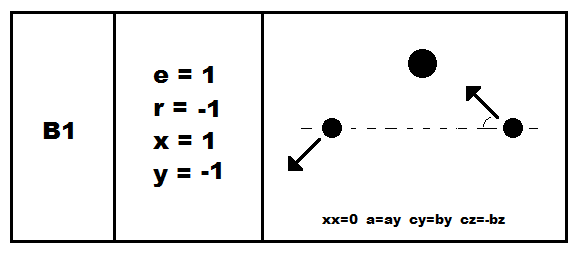 B1 Mode
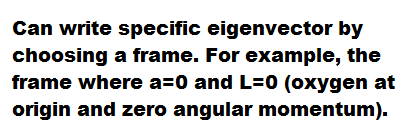 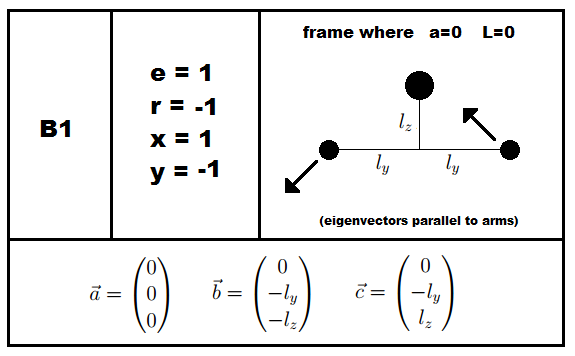 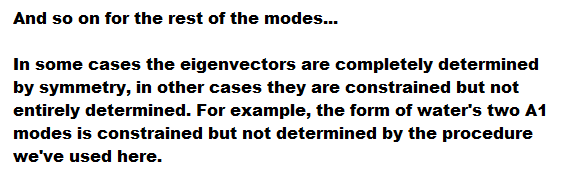 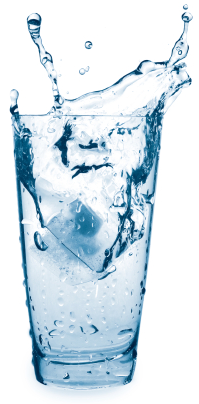 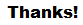